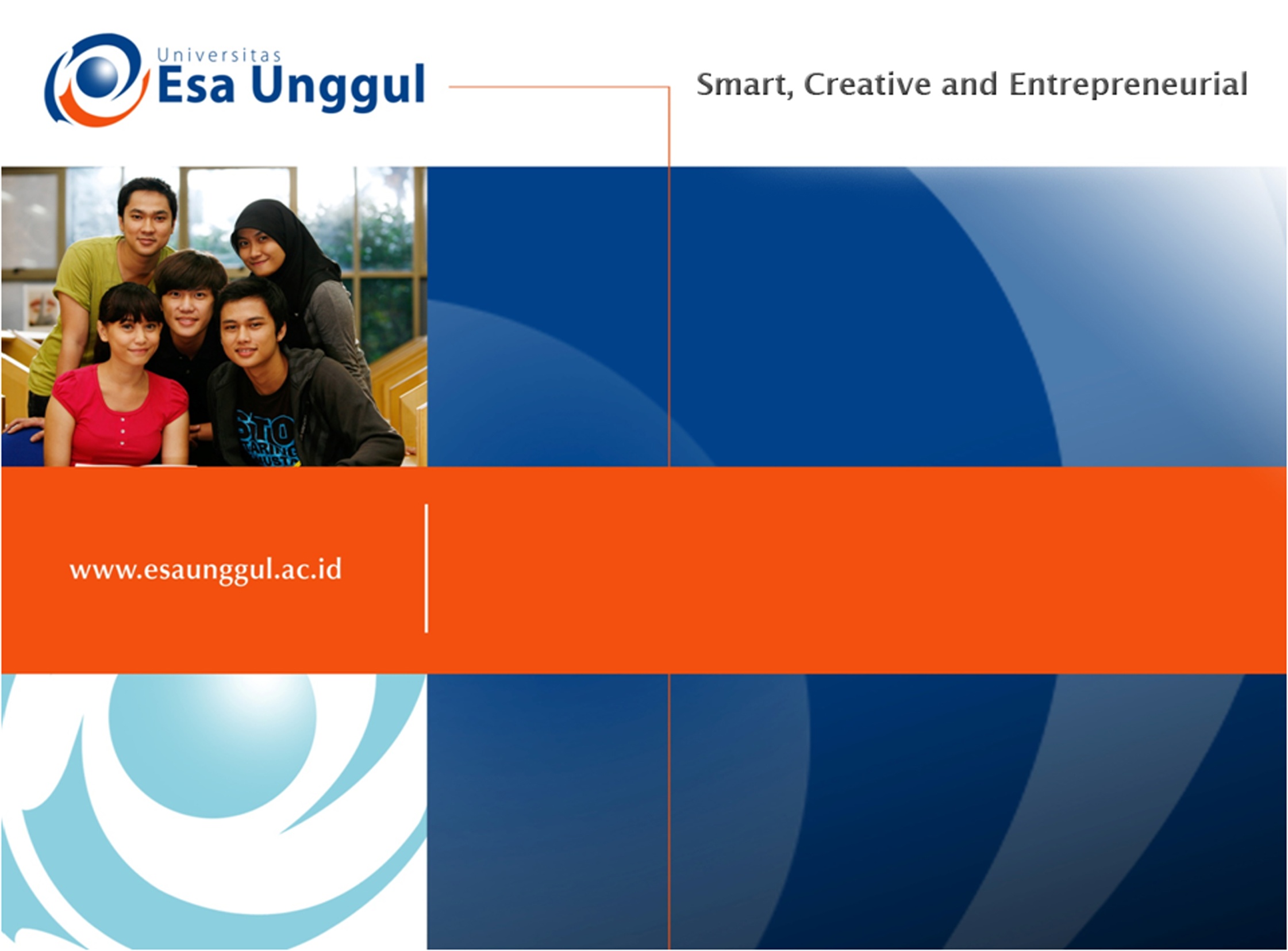 PERTEMUAN 8
Pendidikan anti korupsi:
Tujuan mata kuliah pendidikan anti korupsi
Pengertian anti korupsi
SISWATI

PROGRAM STUDI  D3 REKAM MEDIS DAN INFORMASI KESEHATAN FAKULTAS ILMU-ILMU KESEHATAN 
UNIVERSITS  ESA  UNGGUL
11/29/2017
1
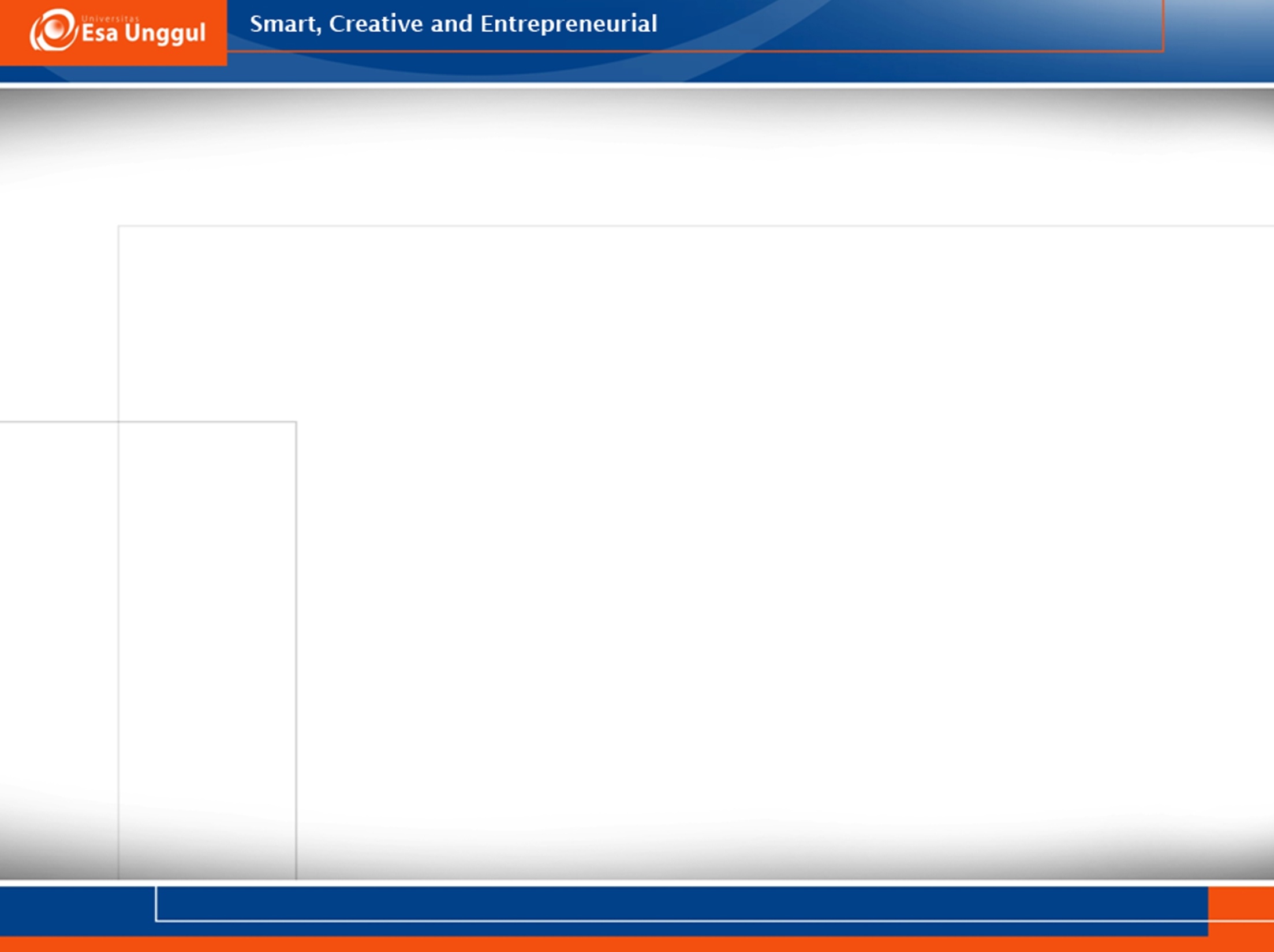 KEMAMPUAN YANG DIHARAPKAN
Mahasiswa mampu membangun kepribadian anti-korupsi pada diri individu  serta membangun kompetensi dan komitmennya sebagai agent of change dalam kehidupan bermasyarakat, berbangsa dan bernegara.
11/29/2017
2
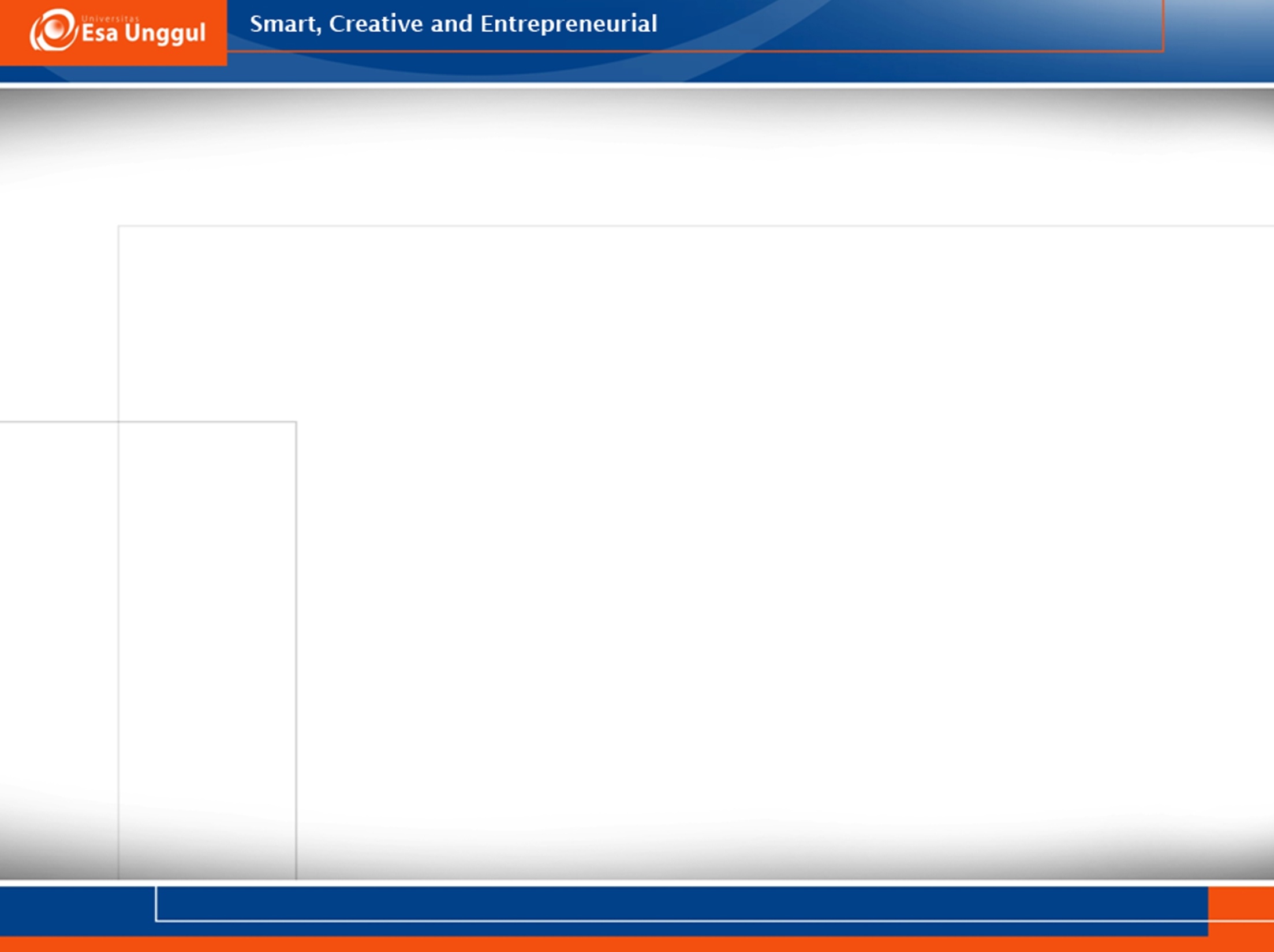 DASAR HUKUM
UU RI No.3/1971: Pemberantasan Tindak Pidana Korupsi
UU RI No.8/1999: Penyelenggaraan Negara yang bersiah dan bebas dari korupsi, kolusi dan nepotisme
UU RI No.20/2001: Tindak pidana korupsi 
UU RI No.30/2002: Komisi Pemberantasan Tindak Pidana Korupsi 
UU RI No.7/2006: pengesahan atas konvensi PBB Anti Korupsi (United Nation Against Corruption)
Instruksi Presiden RI No.9/2011: Rencana Aksi Pencegahan dan Pemberantasan Korupsi
Kementerian Pendidikan dan Kebudayaan RI: Pendidikan anti korupsi untuk perguruan tinggi, cetakan 1 Desember 2012
11/29/2017
3
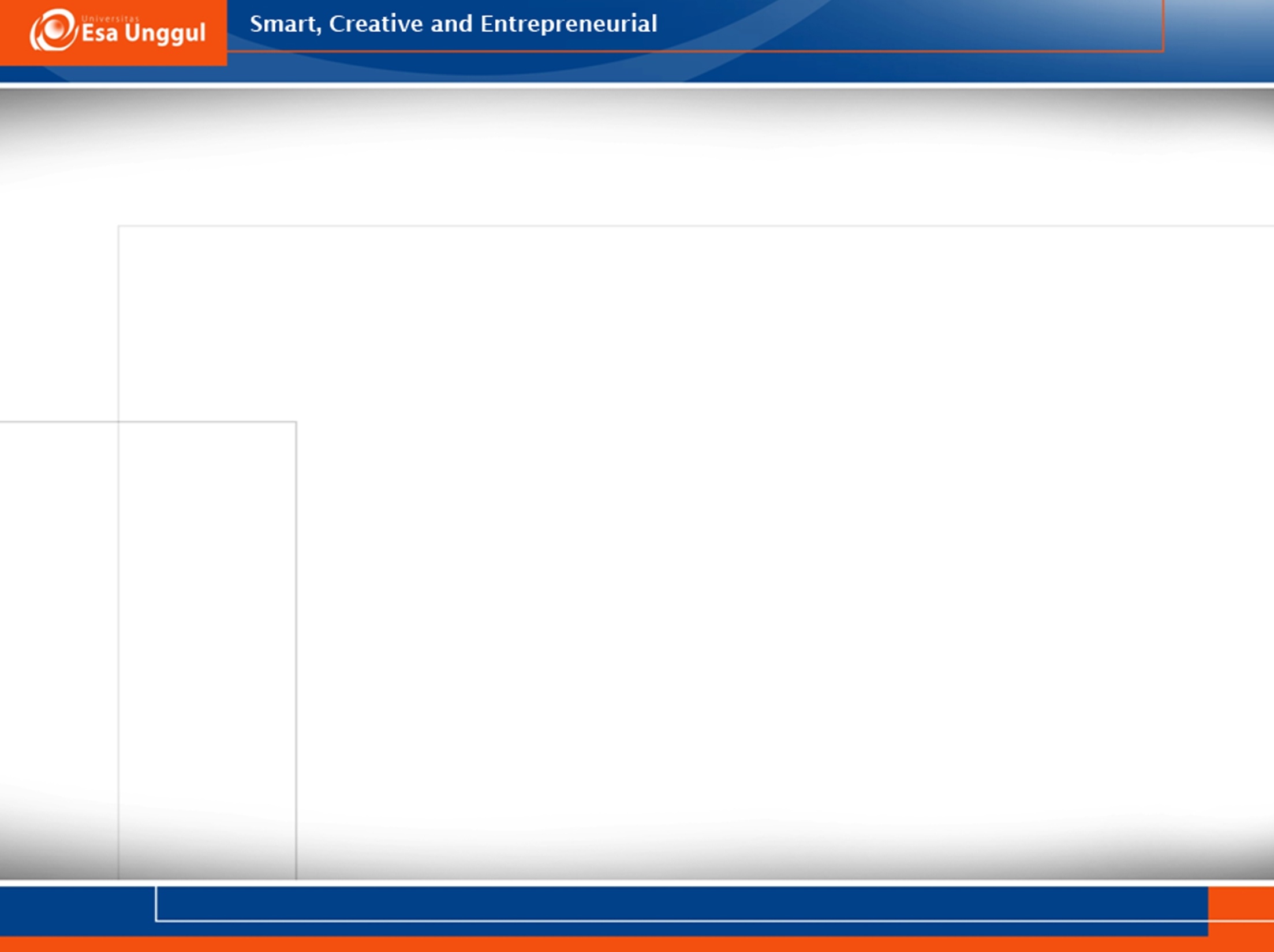 MATA KULIAH PENDIDIKAN ANTI KORUPSI
Tercapainya kemampuan
kognitif (pemahaman), afektif (sikap) dan psikomotorik (ketrampilan) mahasiswa dalam perilaku anti korupsi
11/29/2017
4
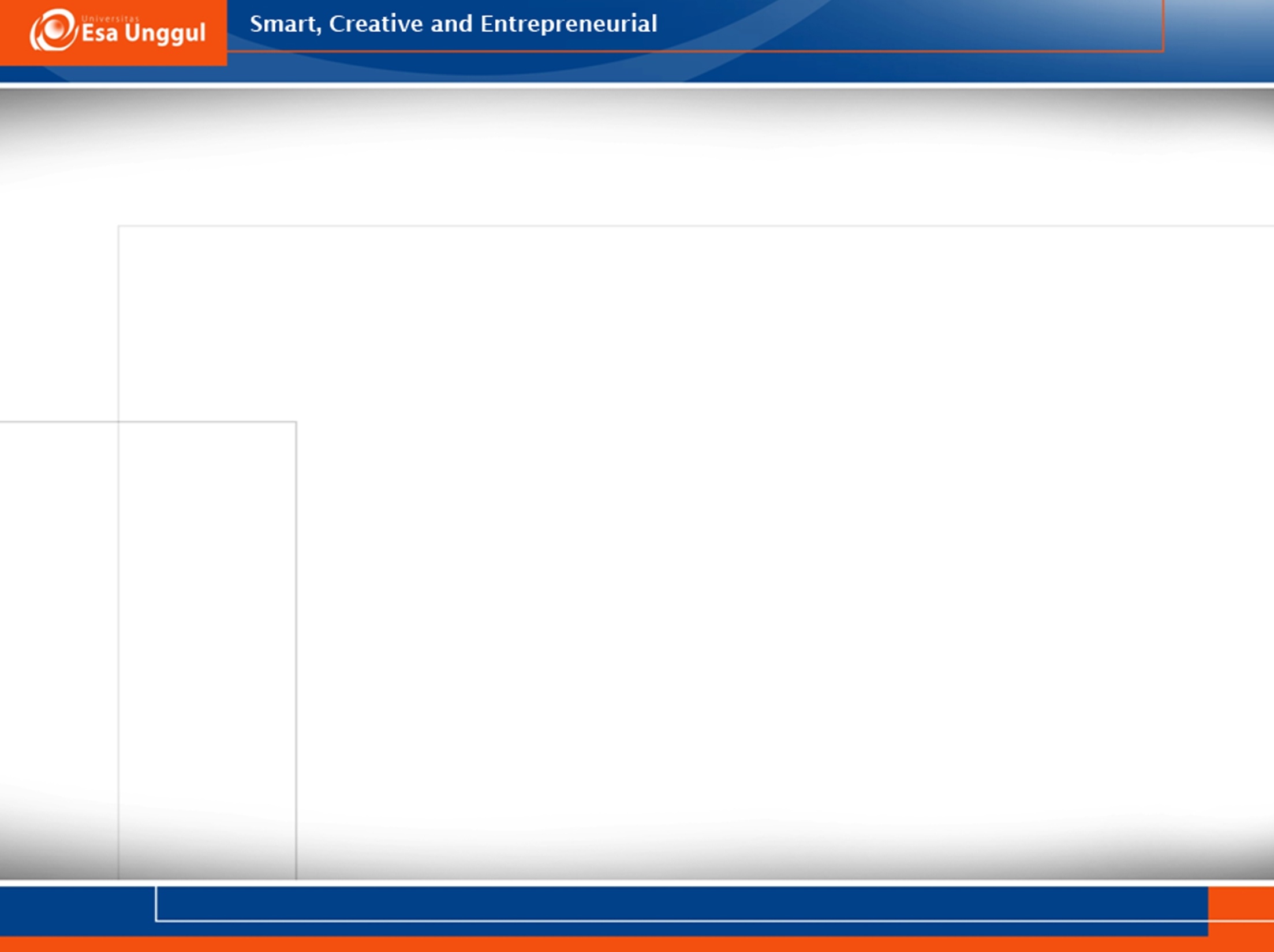 TUJUAN MATA KULIAH PENDIDIKAN ANTI KORUPSI
Mata kuliah ini lebih menekankan:

	character building mahasiswa yang dibangun atas dasar pengetahuan kognitif, afektif dan psikomotorik.
11/29/2017
5
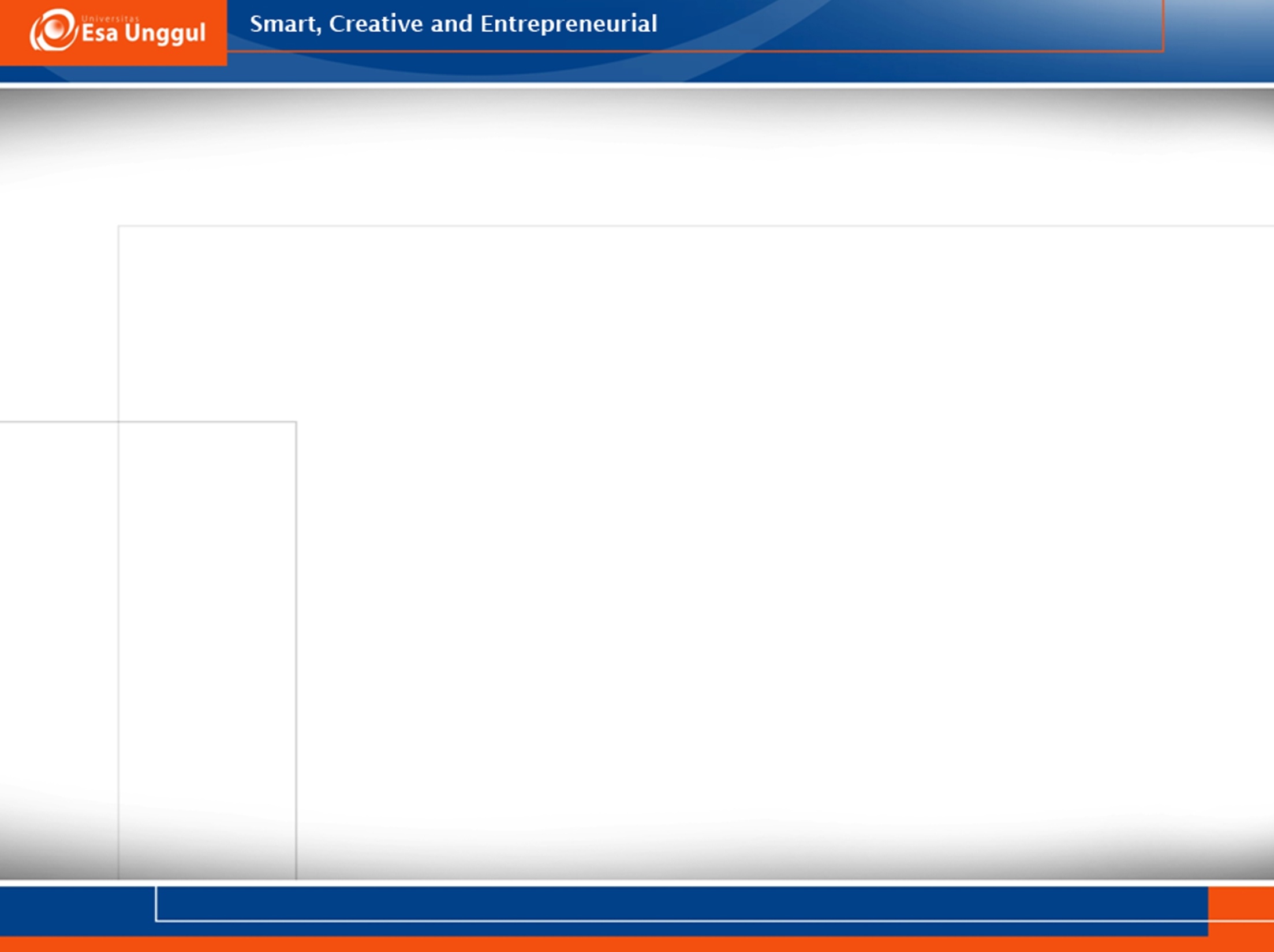 STANDAR KOMPETENSI
SETELAH MENJALANI MATA KULIAH INI:
Mahasiswa mampu mencegah dirinya sendiri agar tidak berperilaku koruptif dan agar kelak tidak melakukan tindak pidana korupsi.
Menguatnya kepekaan terhadap perilaku koruptif akan menyebabkan mahasiswa berusaha tidak melakukan tindakan koruptif sekecil apapun, baik yang terkait uang ataupun tidak.
11/29/2017
6
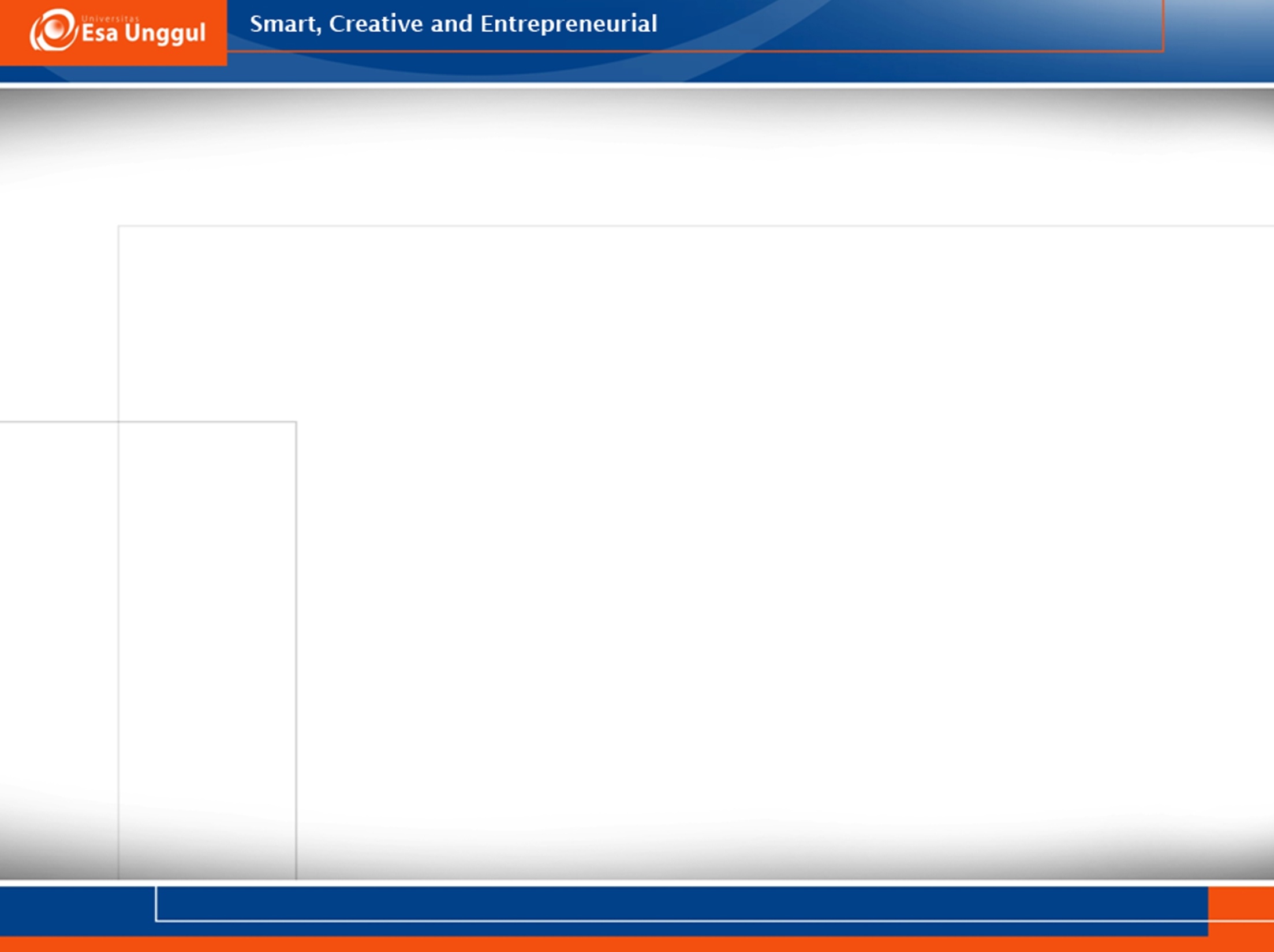 STANDAR KOMPETENSI
SETELAH MENJALANI MATA KULIAH INI:
Mahasiswa mampu mencegah orang lain agar tidak berperilaku koruptif.
Mahasiswa berani mengingatkan keluarga, kerabat, teman-teman dan lingkungan sekitar. 
Mahasiswa juga bisa memberikan informasi kepada orang lain mengenai korupsi dan anti-korupsi.
11/29/2017
7
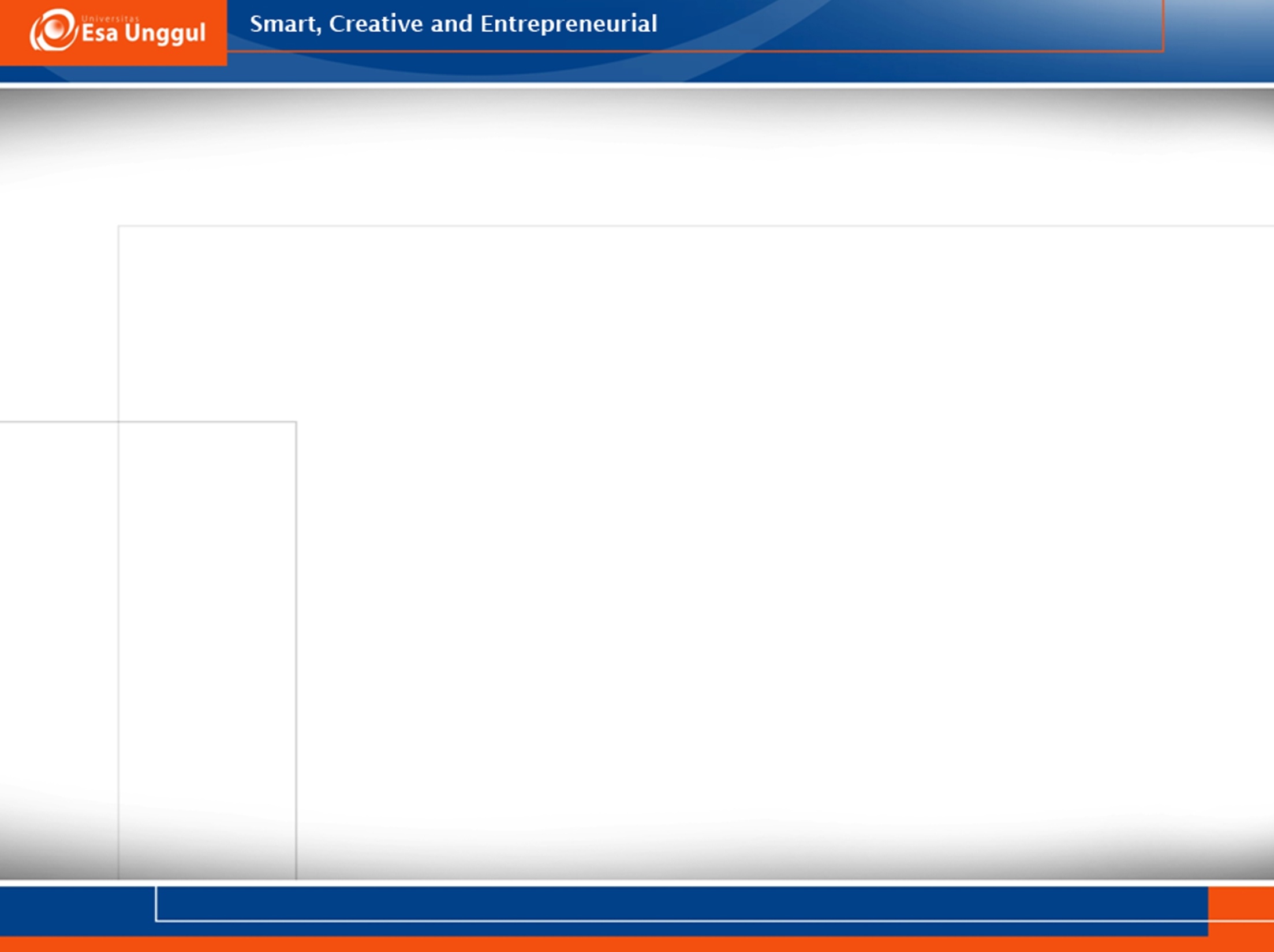 STANDAR KOMPETENSI
SETELAH MENJALANI MATA KULIAH INI:
Mahasiswa mampu mendeteksi adanya perilaku koruptif dan memberikan respon termasuk melaporkan ke pihak terkait. Melaporkan ke penegak hukum bisa dilakukan, asalkan dilengkapi dengan bukti-bukti kuat.
11/29/2017
8
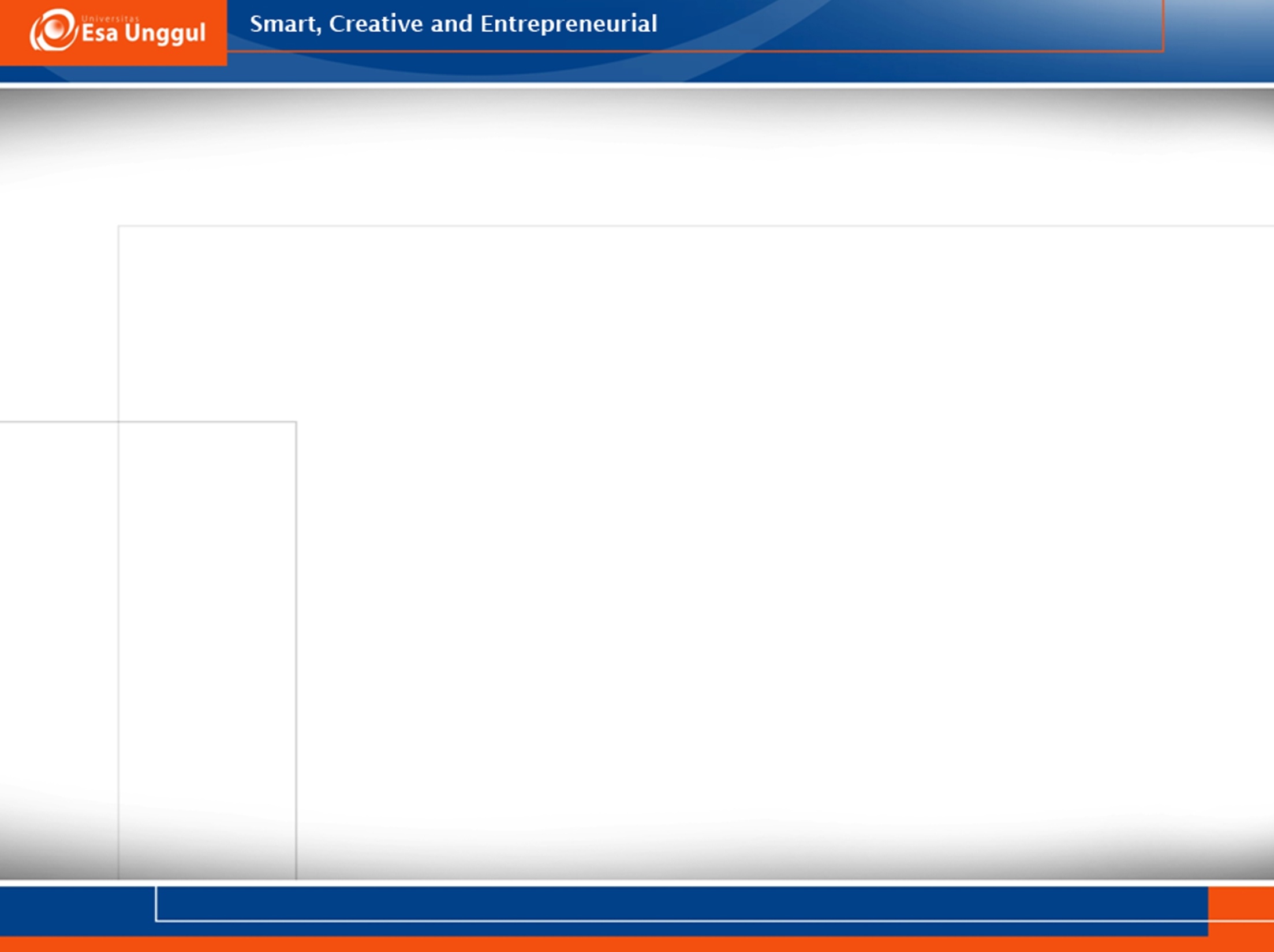 KORUPSI….?
11/29/2017
9
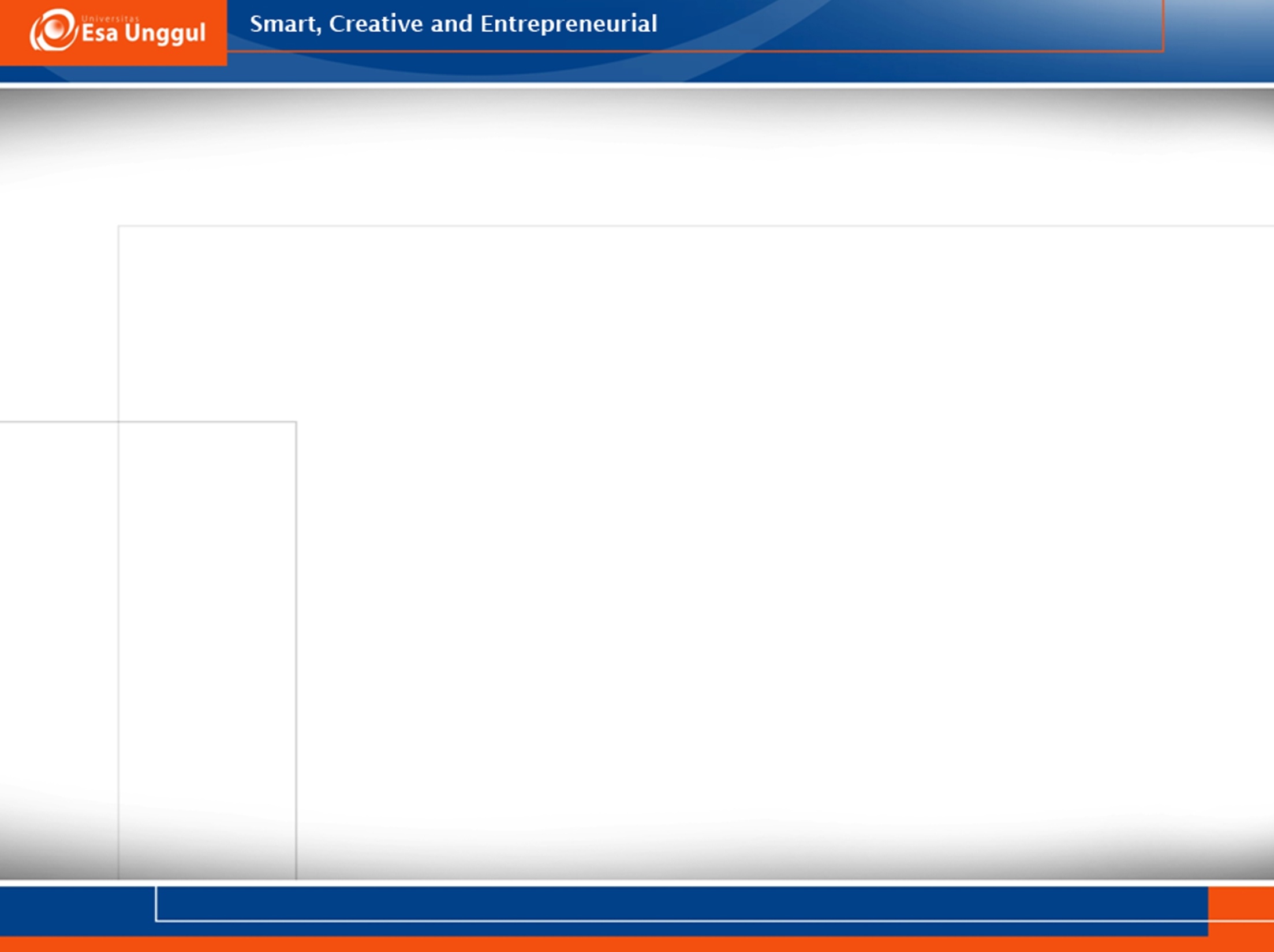 PENGERTIAN
Kata “korupsi”
	Berasal dari bahasa Latin “corruptio” (Fockema Andrea : 1951) atau “corruptus” (Webster Student Dictionary : 1960). 
	Selanjutnya dikatakan bahwa “corruptio” berasal dari kata “corrumpere”, suatu bahasa Latin yang lebih tua. 
	Dari bahasa Latin tersebut kemudian dikenal istilah “corruption, corrupt” (Inggris), “corruption” (Perancis) dan “corruptie/korruptie” (Belanda).
11/29/2017
10
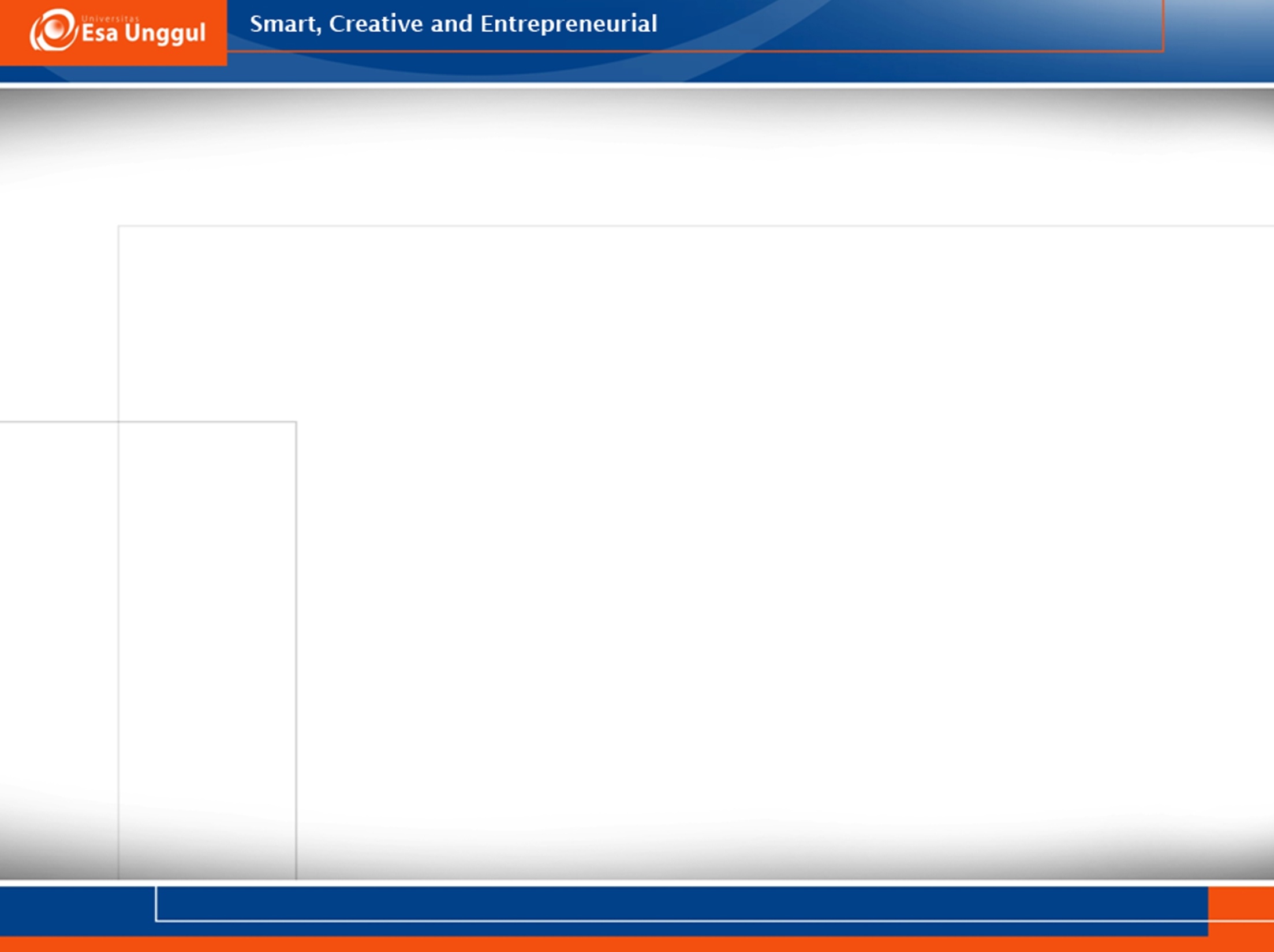 PENGERTIAN
Arti kata korupsi secara harfiah adalah kebusukan, keburukan, kebejatan, ketidakjujuran, dapat disuap, tidak bermoral, penyimpangan dari kesucian.
11/29/2017
11
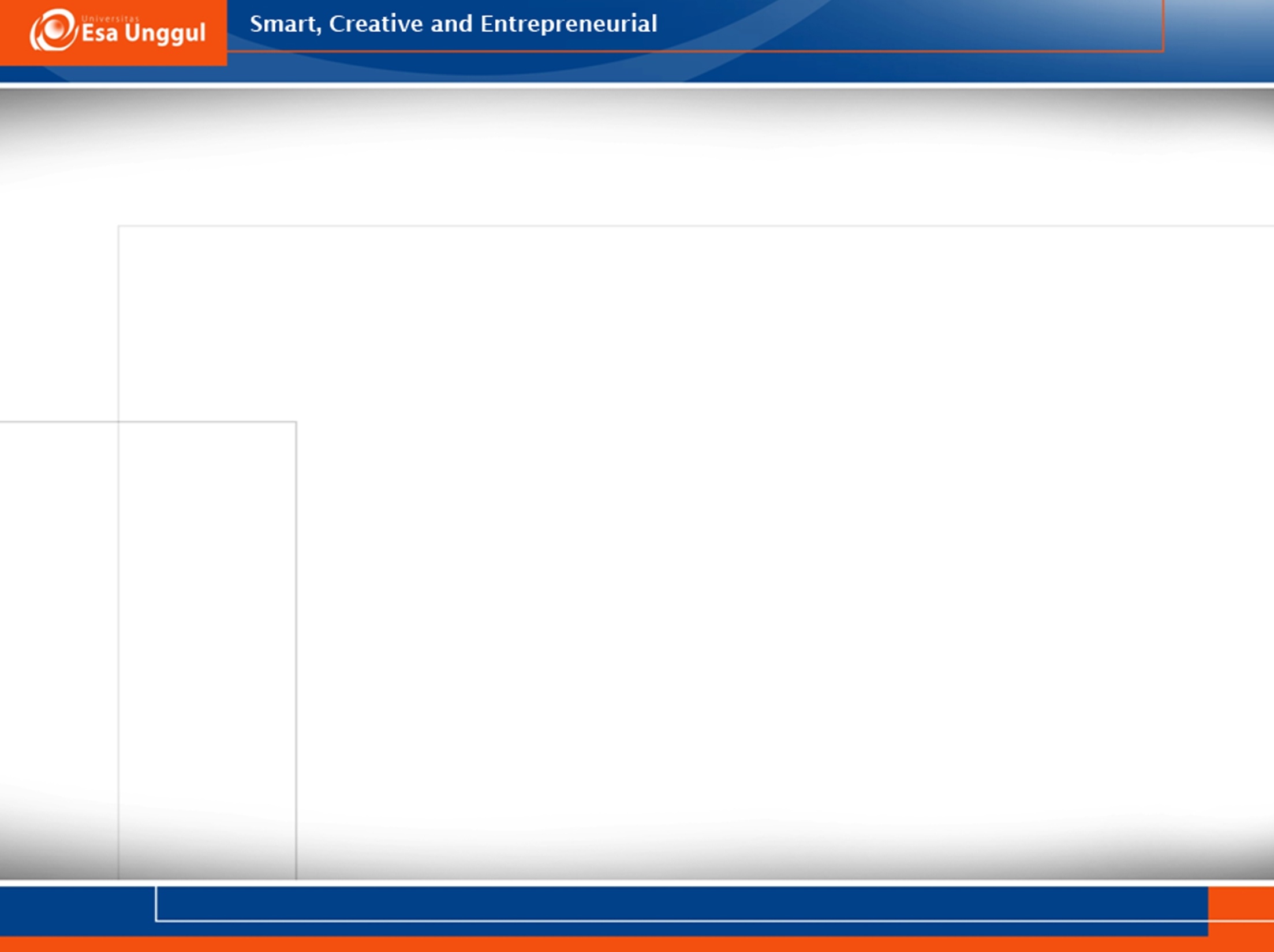 PENGERTIAN
Istilah korupsi yang telah diterima dalam perbendaharaan kata bahasa Indonesia, adalah “kejahatan, kebusukan, dapat disuap, tidak bermoral, kebejatan dan ketidakjujuran”           (S. Wojowasito-WJS Poerwadarminta: 1978). 
	
	Pengertian lainnya, “perbuatan yang buruk seperti penggelapan uang, penerimaan uang sogok, dan sebagainya” (WJS Poerwadarminta: 1976).
11/29/2017
12
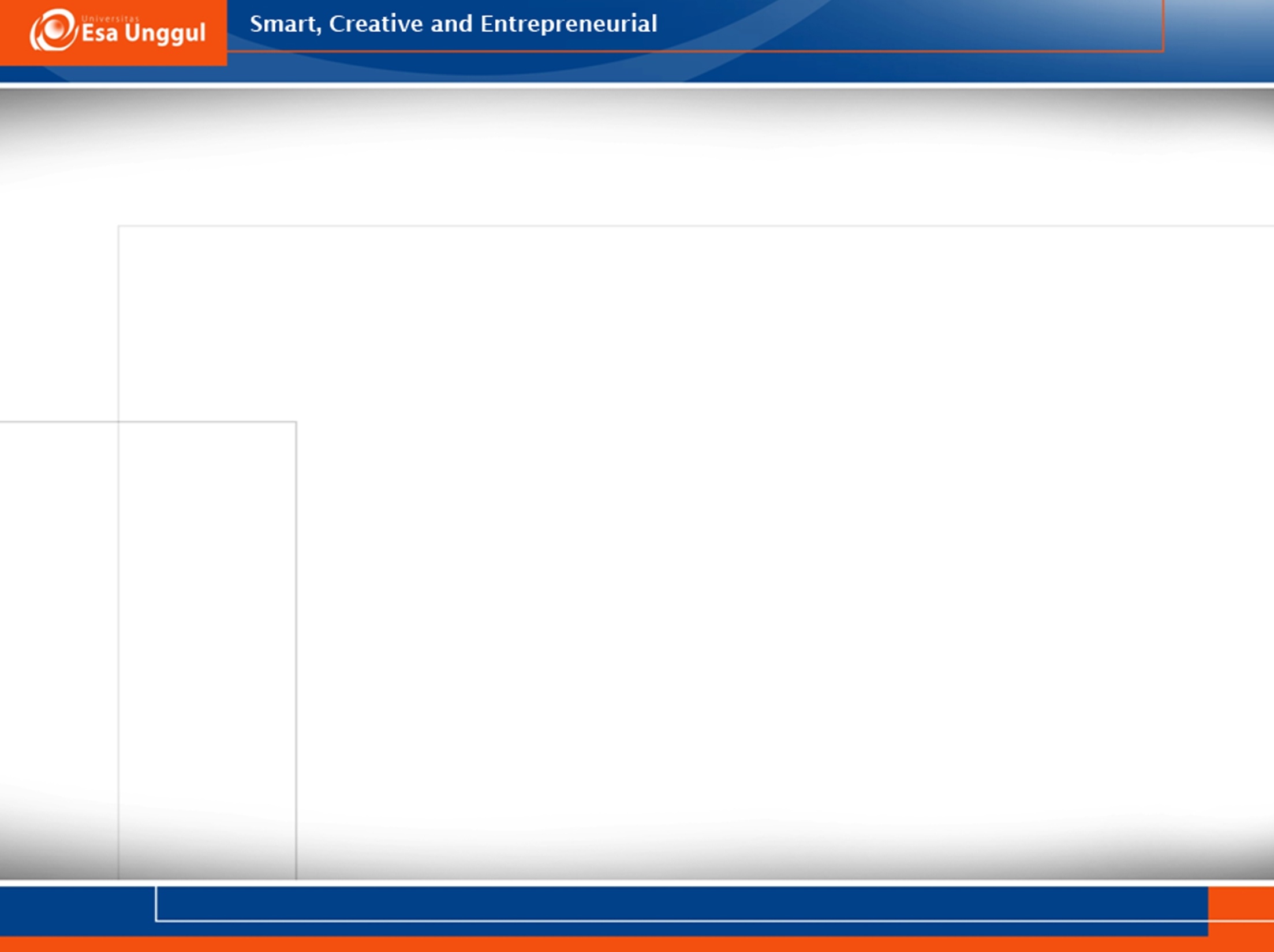 PENGERTIAN
Selanjutnya untuk beberapa pengertian lain, 
disebutkan bahwa (Muhammad Ali : 1998) :
Korup artinya busuk, suka menerima uang suap/sogok, memakai kekuasaan untuk kepentingan sendiri dan sebagainya;
Korupsi artinya perbuatan busuk seperti penggelapan uang, penerimaan uang sogok, dan sebagainya; dan
Koruptor artinya orang yang melakukan korupsi.
11/29/2017
13
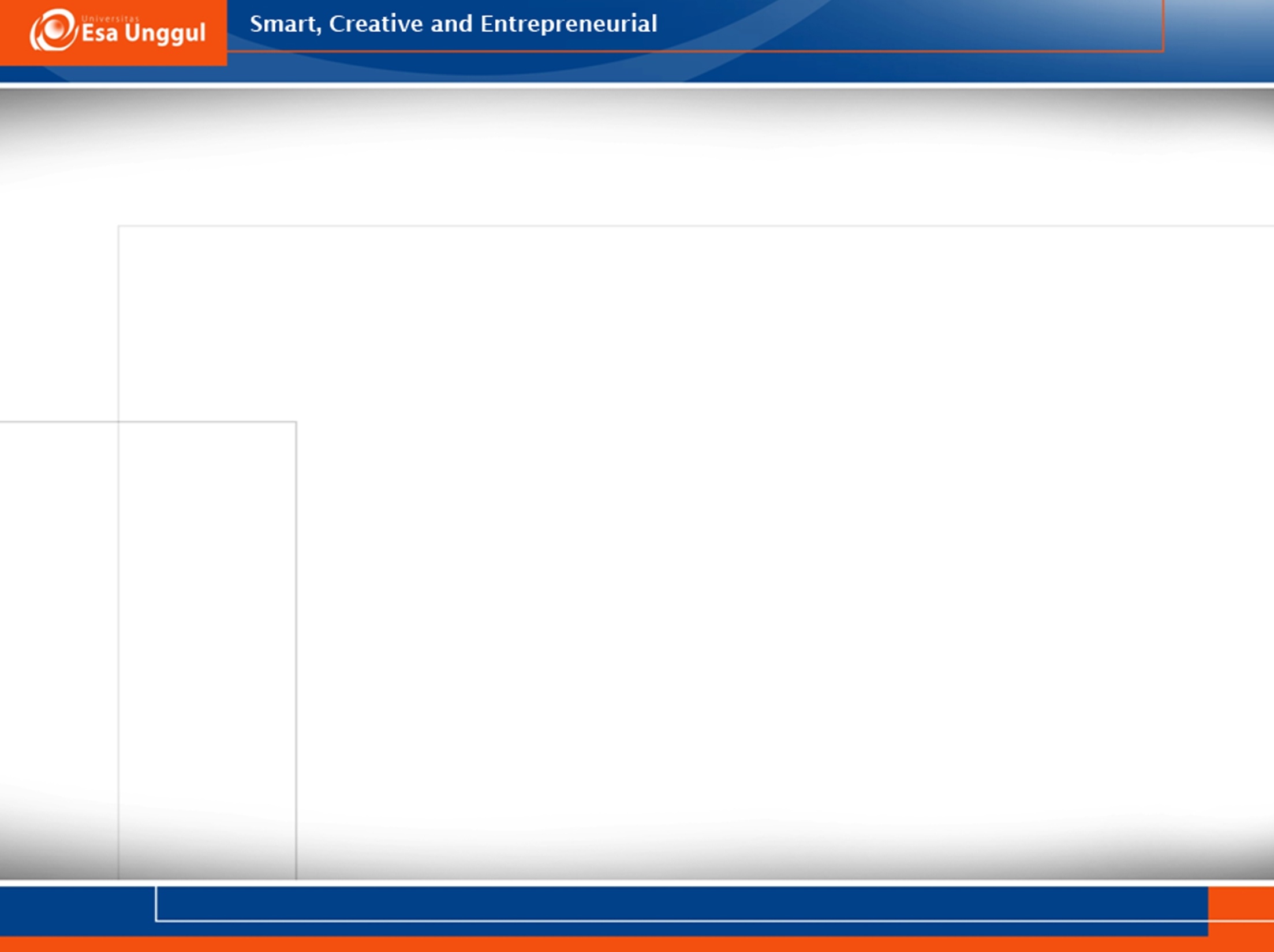 BENTUK KORUPSI
Melawan hukum untuk memperkaya diri dan dapat merugikan keuangan Negara 
Menyalahgunakan kewenangan untuk kepentingan diri sendiri dan dapat merugikan keuangan Negara 
Menyuap pegawai negeri 
Memberi hadiah kepada pegawai negeri karena jabatannya 
Pegawai negeri menerima suap 
Pegawai negeri menerima hadiah yang berhubungan dengan jabatannya 
Menyuap hakim
11/29/2017
14
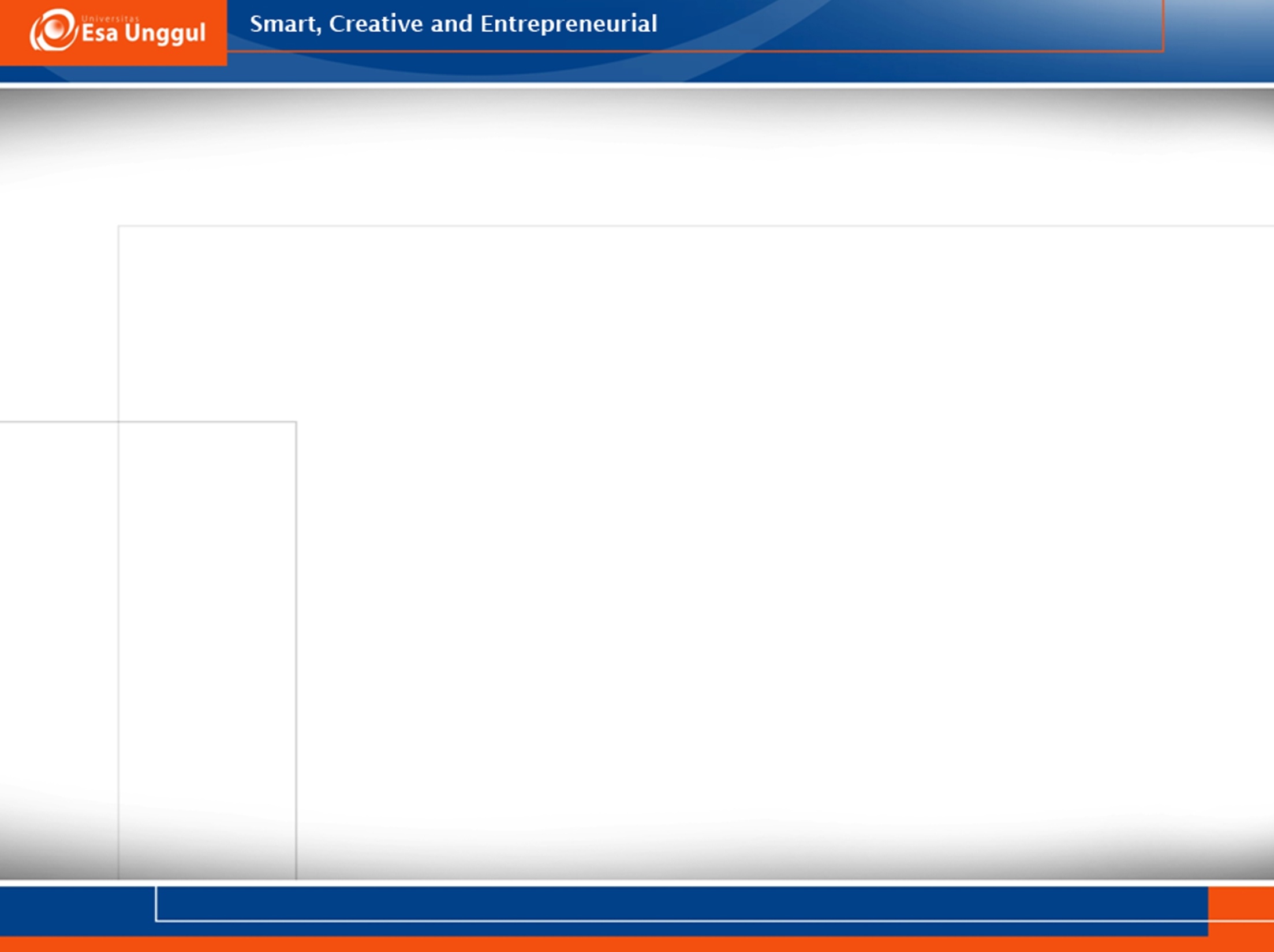 BENTUK KORUPSI
Menyuap advokat
Hakim dan advokat menerima suap 
Pegawai negeri menggelapkan uang atau membiarkan penggelapan 
Pegawai negeri memalsukan buku untuk pemeriksaan administrasi 
Pegawai negeri merusakkan bukti 
Pegawai negeri membiarkan orang lain merusakkan bukti 
Pegawai negeri membantu orang lain merusakkan bukti
11/29/2017
15
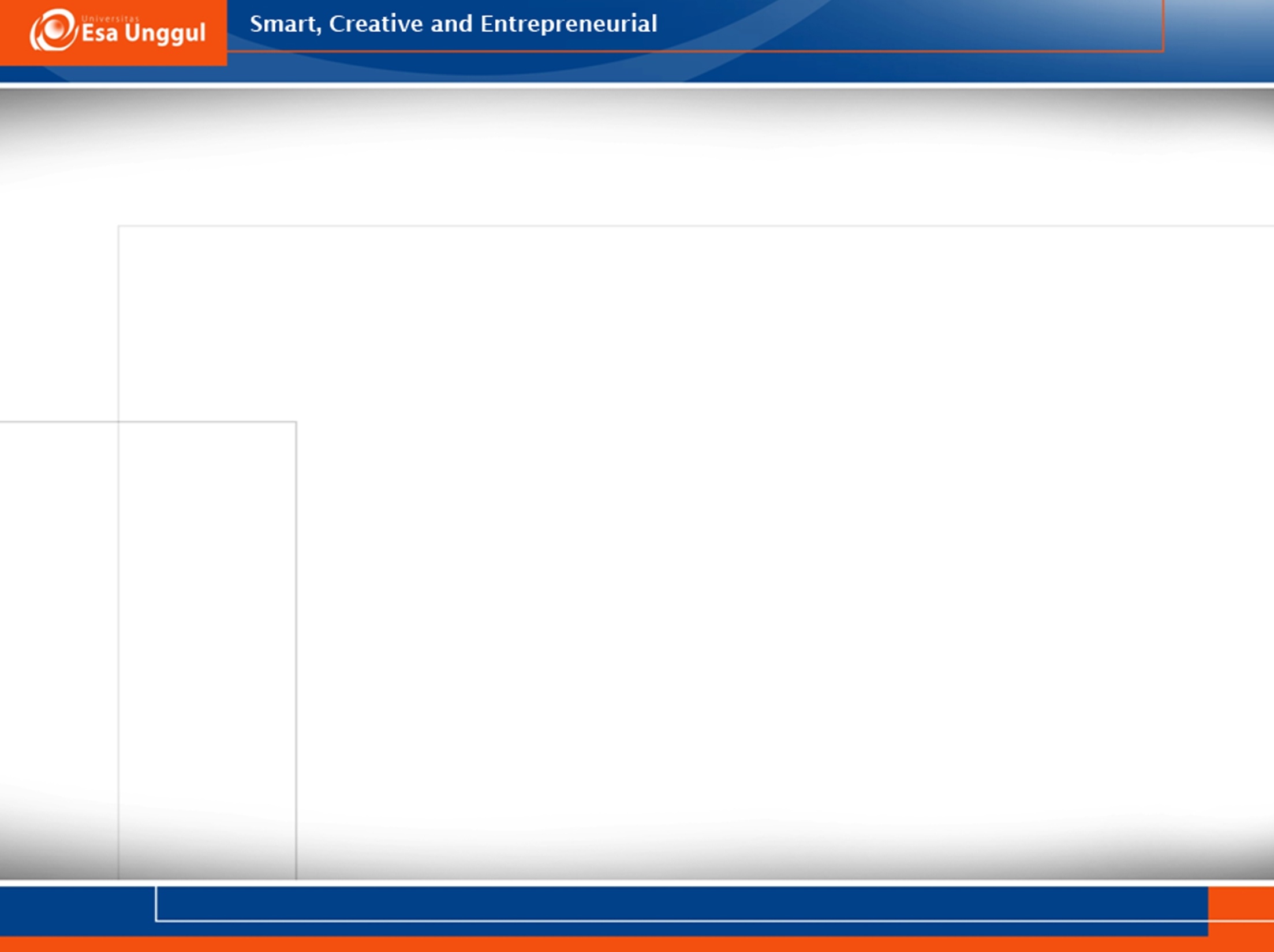 BENTUK KORUPSI
Pegawai negeri memeras 
Pegawai negeri memeras pegawai yang lain 
Pemborong berbuat curang 
Pengawas proyek membiarkan perbuatan curang 
Rekanan TNI/Polri berbuat curang 
Pengawas rekanan TNI/Polri membiarkan perbuatan curang 
Penerima barang TNI/Polri membiarkan perbuatan curang 
Pegawai negeri menyerobot tanah negara sehingga merugikan orang lain
11/29/2017
16
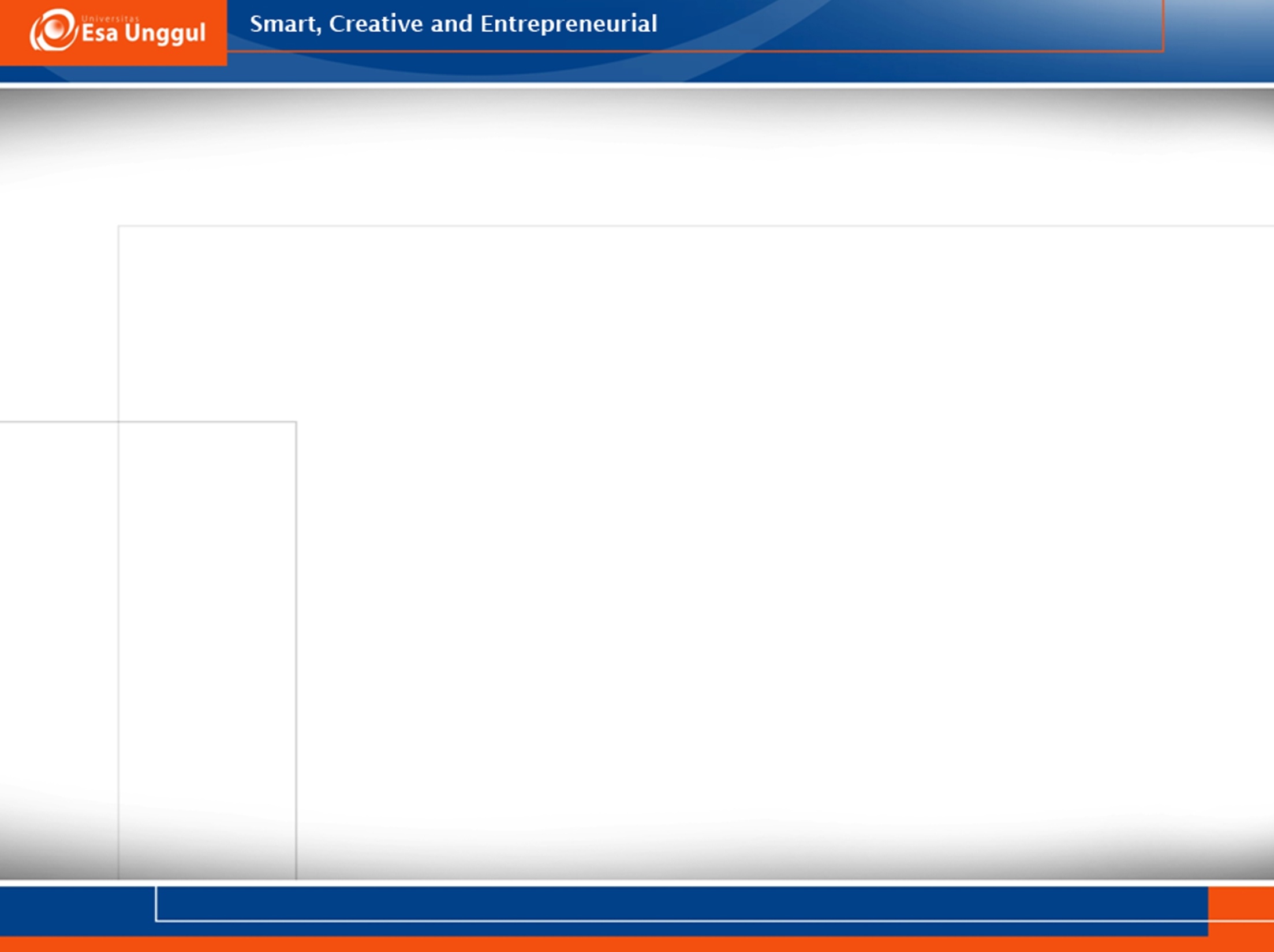 BENTUK KORUPSI
Pegawai negeri turut serta dlm pengadaan yg diurusnya 
Pegawai negeri menerima gratifikasi dan tidak lapor KPK 
Merintangi proses pemeriksaan 
Tersangka tidak memberikan keterangan mengenai kekayaannya 
Bank yang tidak memberikan keterangan rekening tersangka 
Saksi atau ahli yang tidak memberi keterangan atau memberi keterangan palsu 
Orang yang memegang rahasia jabatan tidak memberikan keterangan/memberi keterangan palsu 
Saksi yang membuka identitas pelapor
	(Sumber: Pendidikan Anti Korupsi Untuk Perguruan Tinggi, Kemendikbud RI, Cetakan 1, Desember 2011)
11/29/2017
17
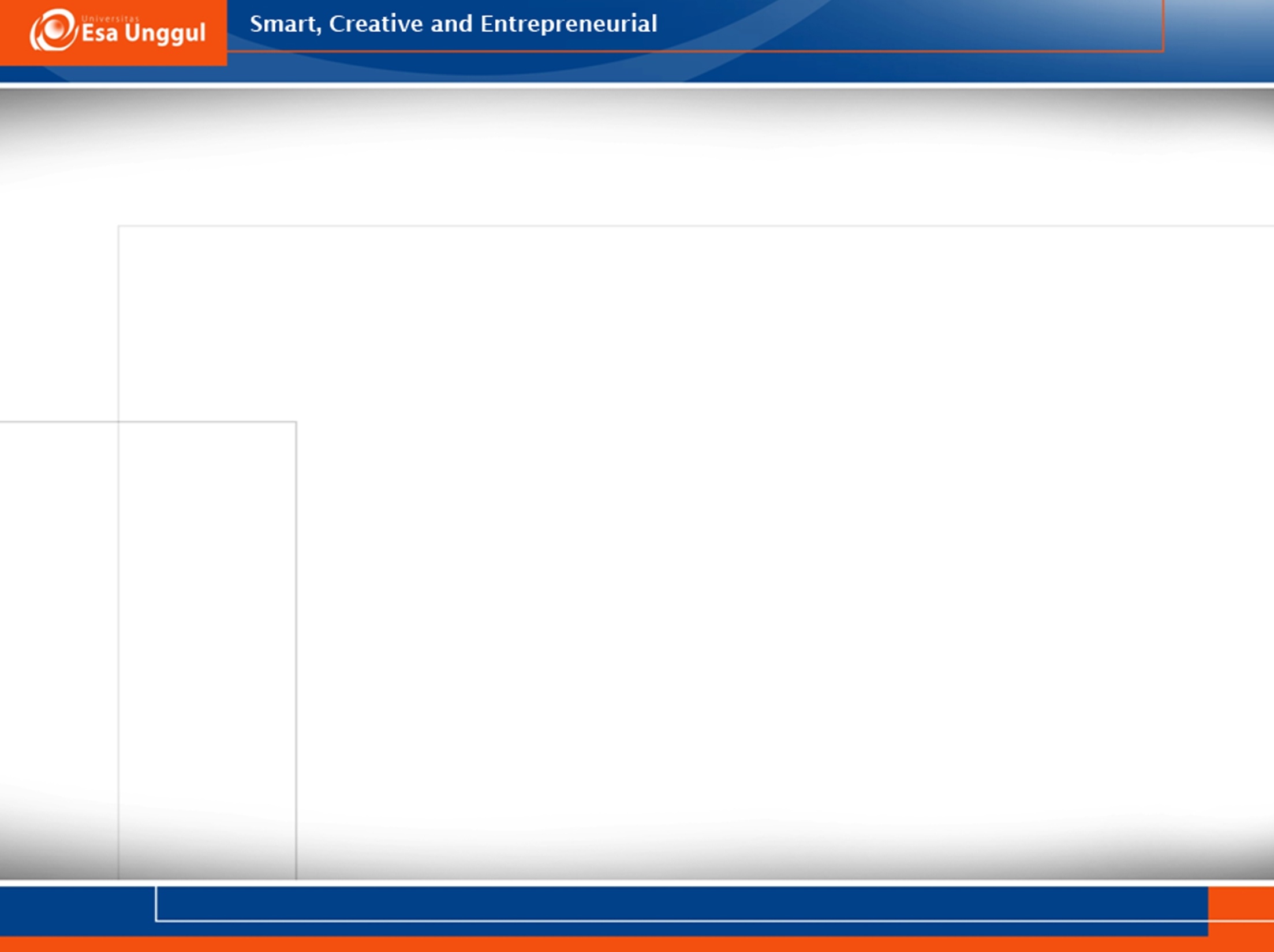 GRATIFIKASI
Gratifikasi didefinisikan sebagai pemberian dalam arti luas, yakni meliputi pemberian uang, barang, rabat atau diskon, komisi, pinjaman tanpa bunga, tiket perjalanan, fasilitas penginapan, perjalanan wisata, pengobatan cuma-cuma, dan fasilitas lainnya.
	(UU RI No.20/2001 tentang Perubahan UU RI No.31/1999 tentang Pemberantasan Tindak Pidana Korupsi dan penjelasannya)
11/29/2017
18
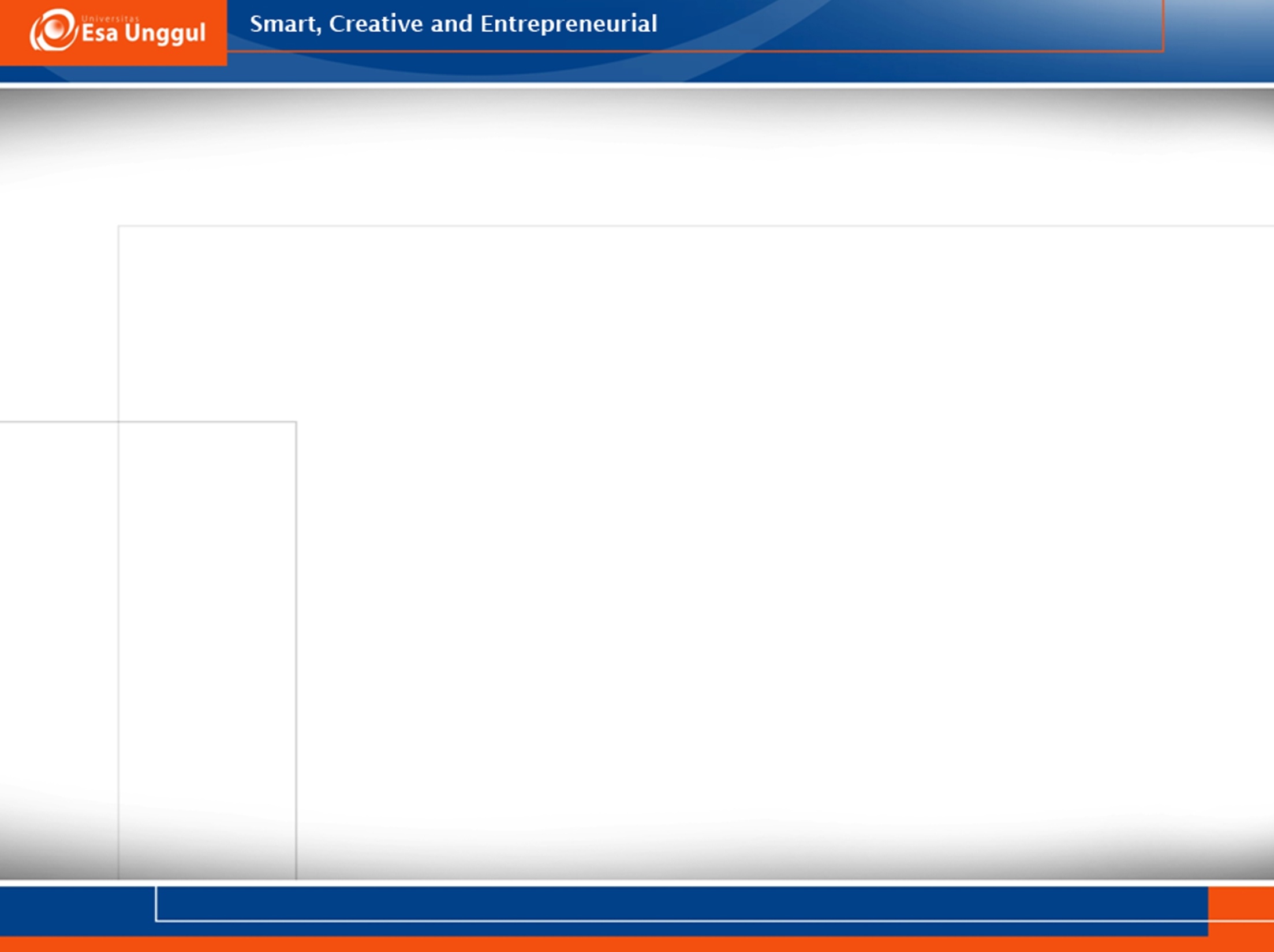 TUGAS 3
Mahasiswa dibagi menjadi 15 kelompok diskusi
Setiap kelompok mencari topik yang akan dibahas
Apa akar permasalahannya dan bagaimana penangannannya
Makalah diketik minimal 4(empat) lembar tidak termasuk sampul dan pengantar
Buat rancangan perbaikan sistem
Makalah dikumpulkan pada pertemuan ke-11
11/29/2017
19